‘ch’ sound
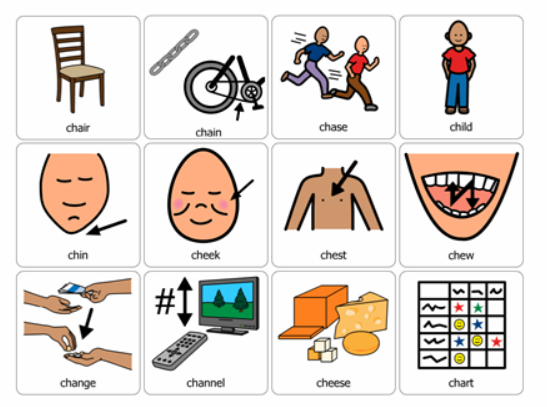 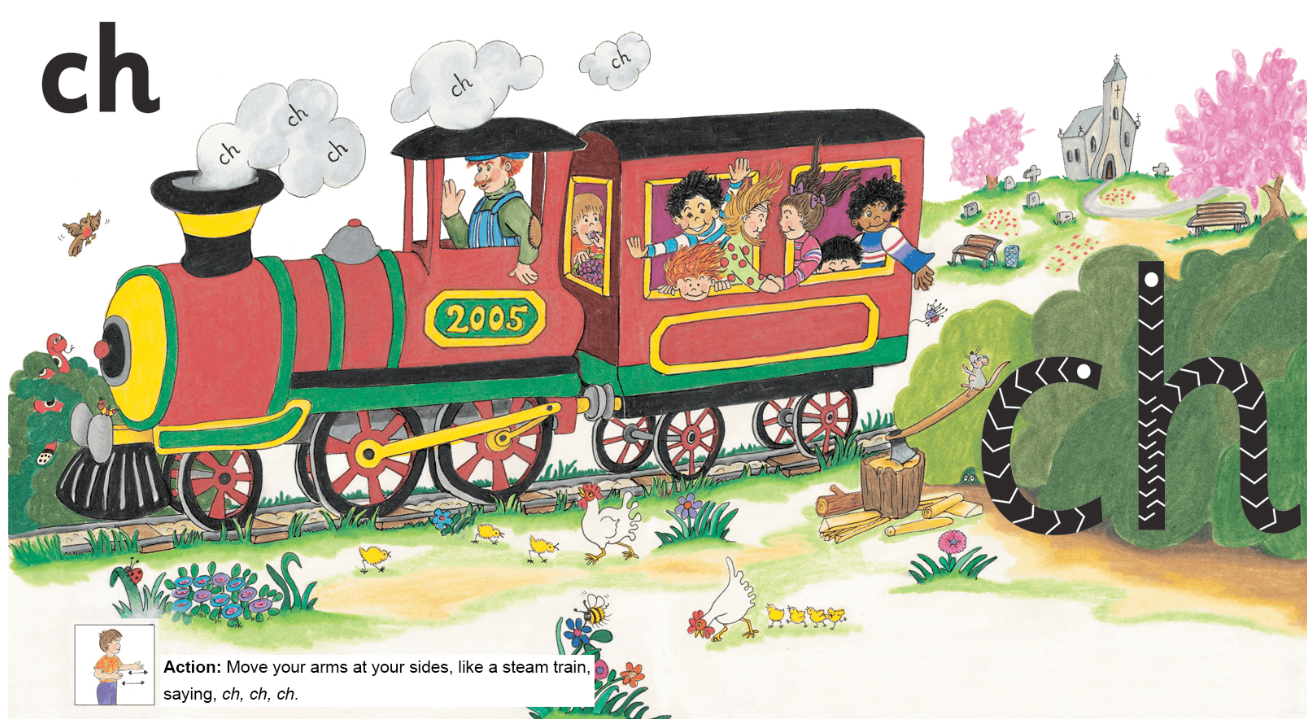 Can you find some words containing the ‘ch’ sound?
Click on the speaker to hear the song.
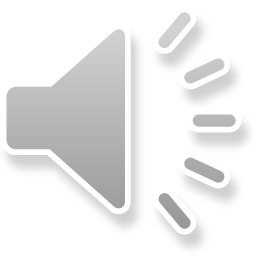 ‘ch’ song words
Here are some ‘ch’ words for you to read.